О ЗМЕЯХ, СОБАКАХ И ПРОЧЕМ
Презентация к уроку по окружающему миру в 3 классе
Разработала учитель начальных классов 
МБОУ»Бушевецкая ОНШ-детский сад» Федорова Л.З.
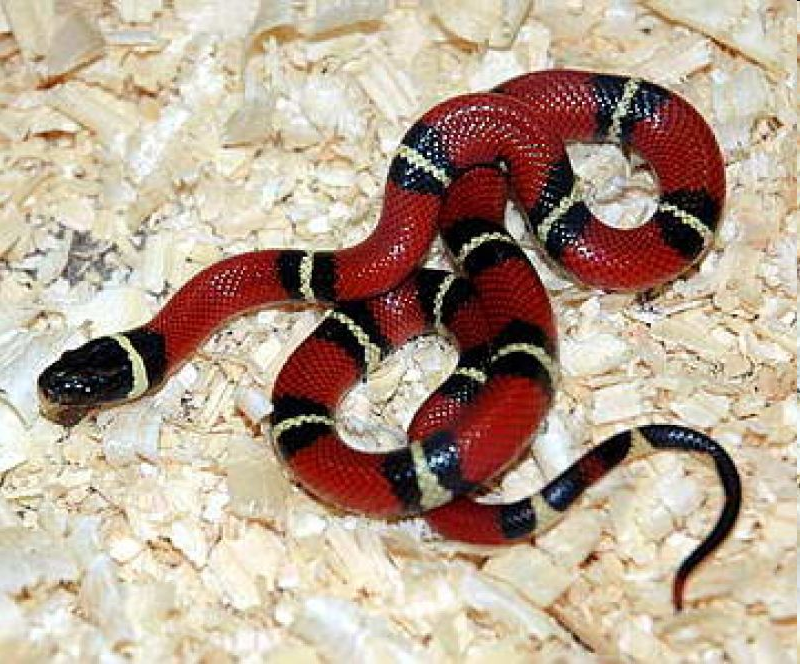 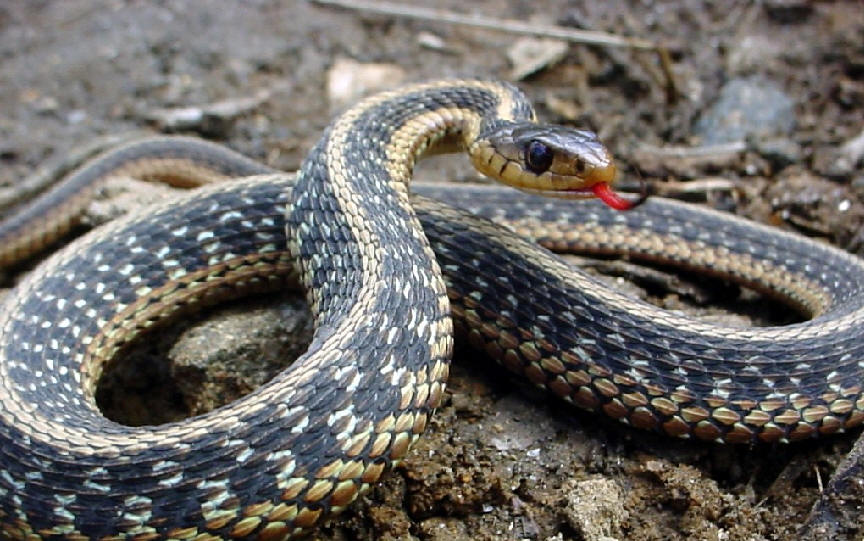 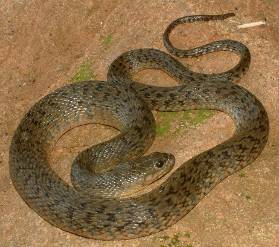 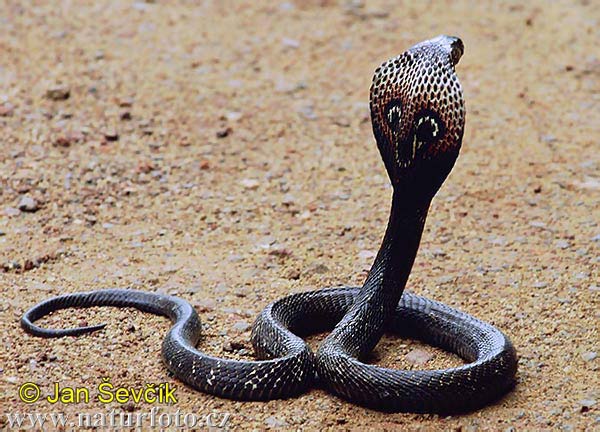 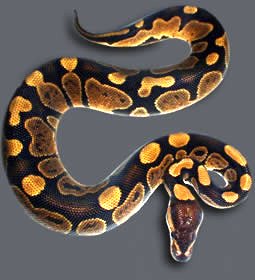 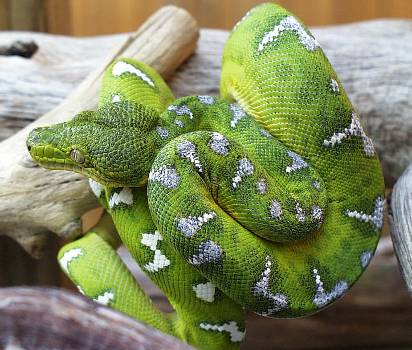 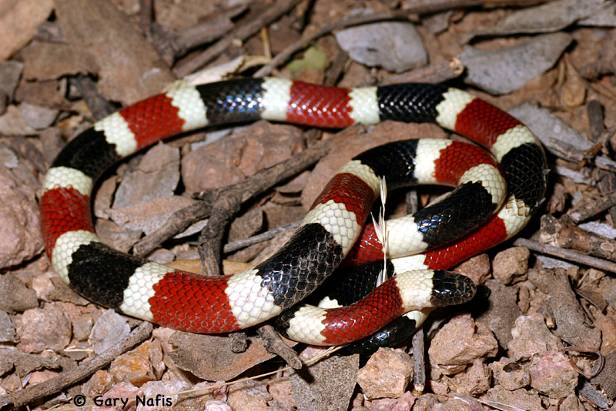 На теле разных змей бывают красивые рисунки – фигурки, пятнышки.
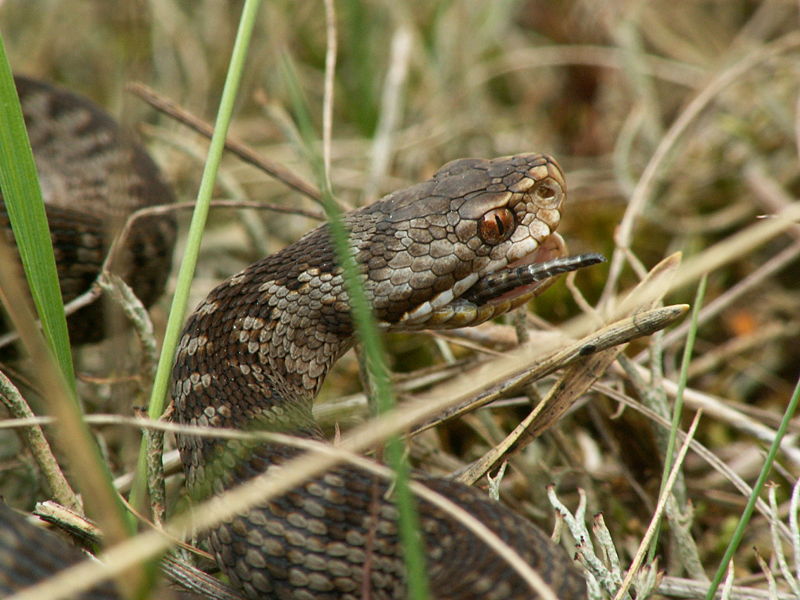 У змей очень длинное тело и нет лапок. Змеи хищники. 
Они заглатывают свою добычу целиком, при этом тело змеи 
растягивается. В основном, змеи питаются лягушками, мышами, крысами, 
птицами или их яйцами, рыбой, ящерицами или насекомыми.
Классификация змей
ЯДОВИТЫЕ
НЕЯДОВИТЫЕ
Уж обыкновенный
Кобра
Питон
Гадюка
Удав
Неядовитые змеи – питоны, удавы,  ужи.
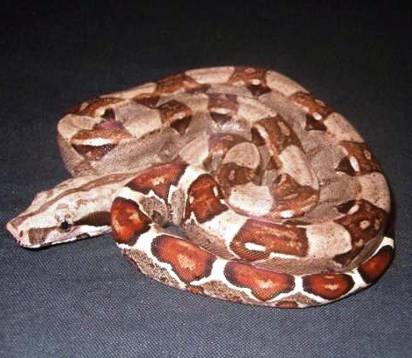 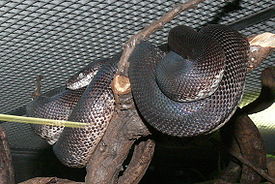 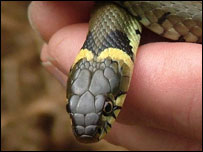 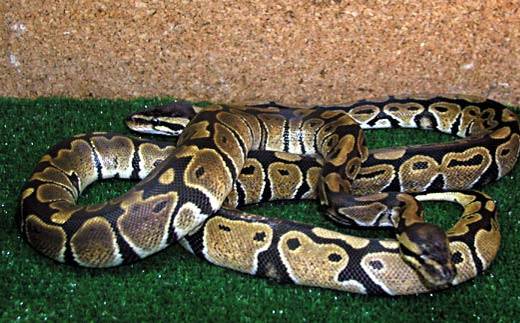 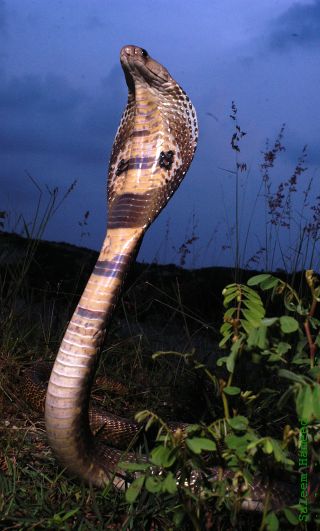 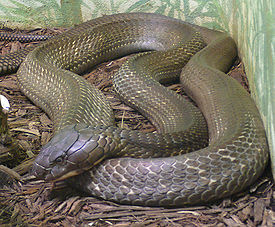 Индийская кобра  или очковая кобра   встает в специальную позу для нападения.
Королевская кобра
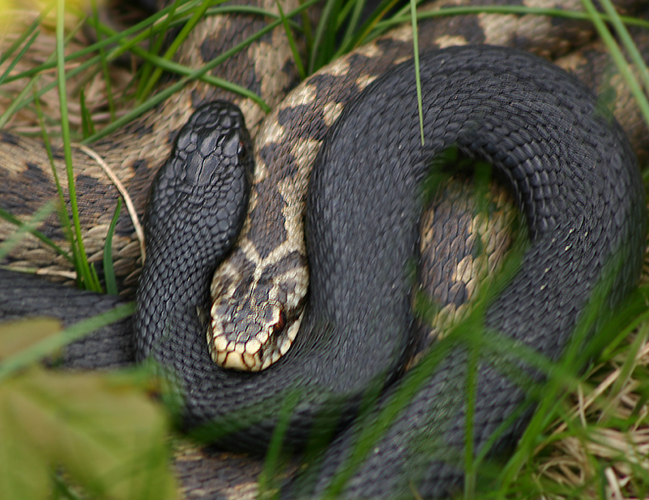 Это ядовитые змеи – гадюки. У гадюки голова немного похожа на треугольник, 
а окраска бывает разной
Змея - символ добра и зла одновременно. С одной стороны это символ мудрости
 и знаний. Знак чаши со змеёй это символ медицины. Ты видел такой знак?
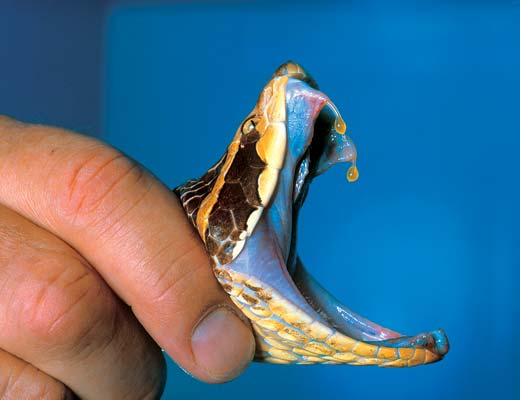 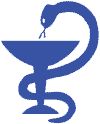 Помнишь сказки, где упоминались бы змеи?
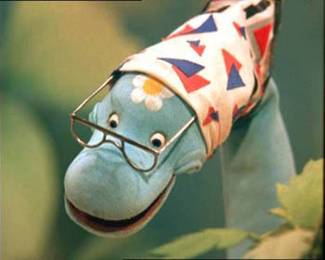 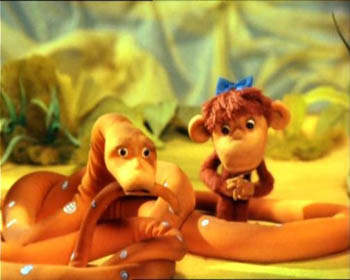 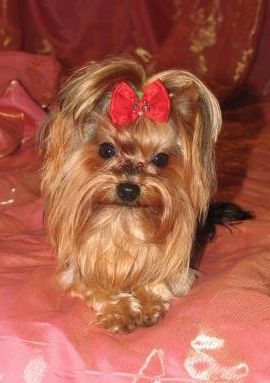 Самым верным и преданным человеку животным является собака. Многие тысячелетия бок о бок с человеком живет это животное, даря ему свою любовь и преданность, помогая и защищая его.
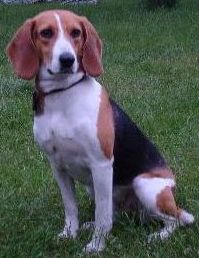 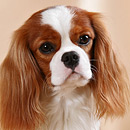 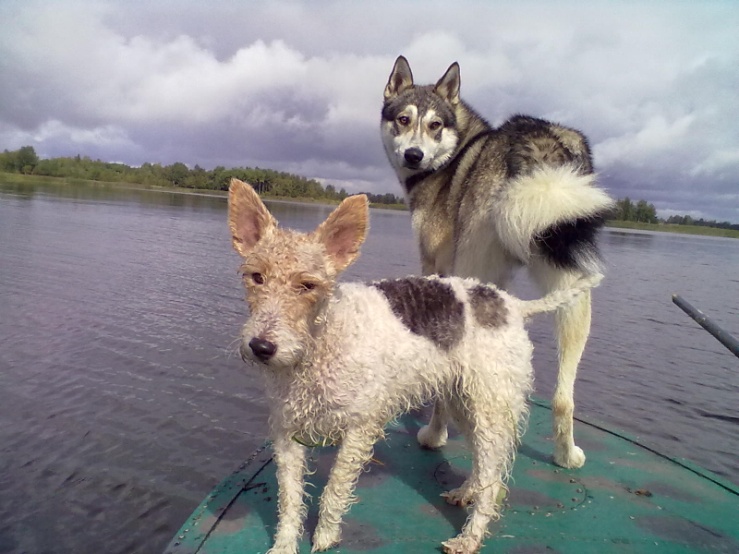 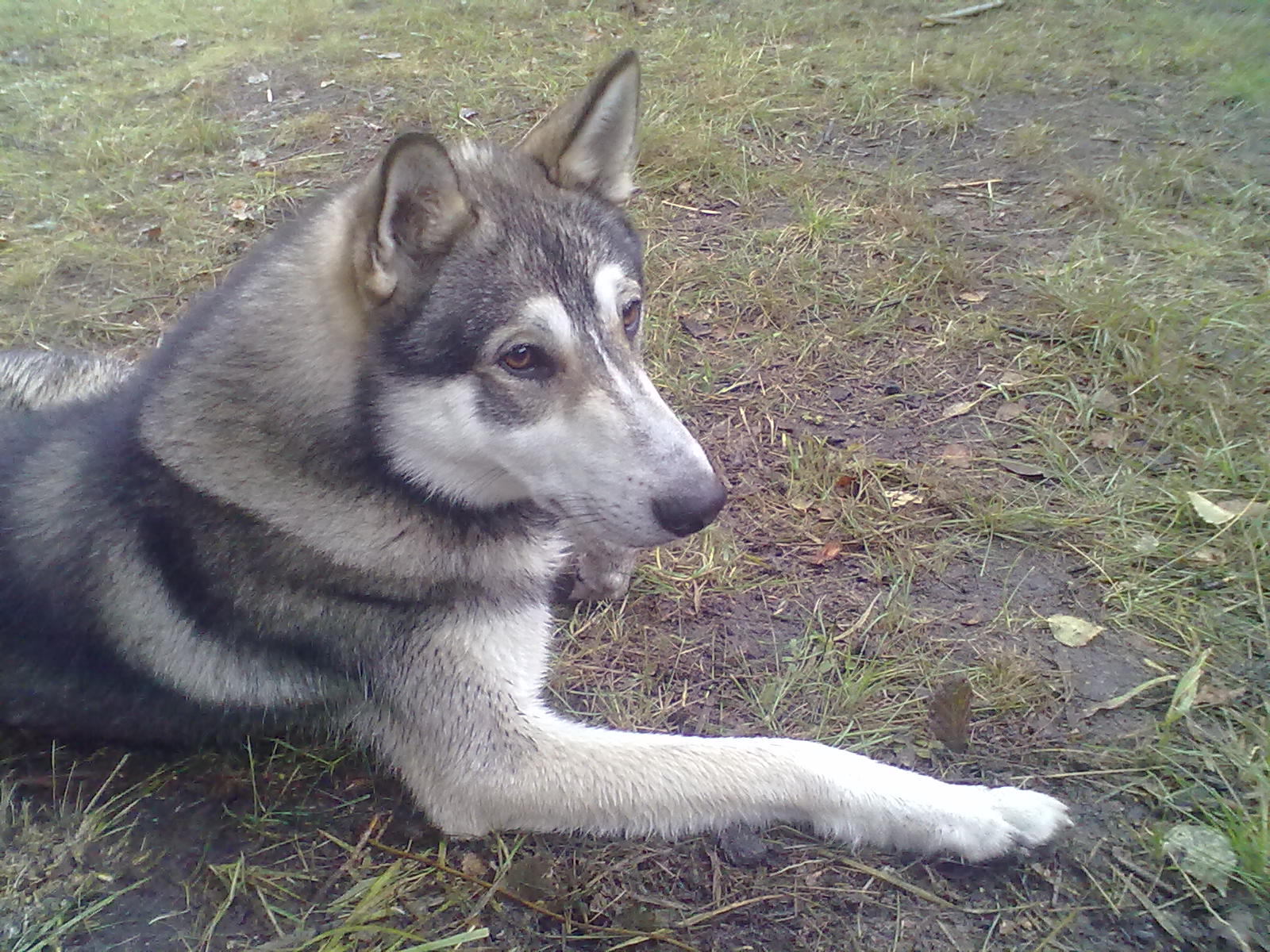 Помните: мы в ответе за тех, кого приручили. Плата за предательство человека – одичавшие и опасные собаки, которые представляют опасность жизни и здоровью человека.